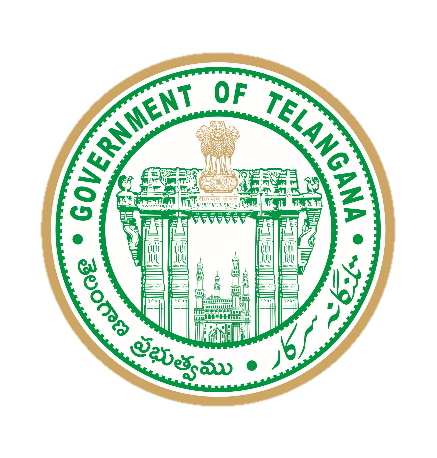 Kanti Velugu
Context
A large percentage of vision impairment is avoidable and can be addressed with a simple pair of glasses or a cataract surgery.
People mostly tend to live with eye problems or postpone until it is too late.
Women, Elderly – most neglected .
What is “Kanti Velugu?”
Vision : Build “Avoidable blindness free” Telangana.
Mission : Holistic, Hassle free service at door steps.
Goals : 
Universal eye screening .
Provide reading glasses, medicines on the spot and prescription glasses in 45 days.
Arrange for surgeries , other form of treatments .
Create awareness about eye care & prevention of serious eye diseases. 
Entire service is free of cost
Estimate of services to be delivered
Preparatory Activities
Consultations with various stake holders ( Subject Experts, NGOs, Hospital Teams etc.)
Conducted  Pilots 
To understand the work flow  &  IT
To  develop a simple, effective and a standard implementation Model .
Implementation strategy– .
 Village / Ward level camp
Eye screening, primary treatment and Reading glasses – camp at village level 
Team to be comprised of -Medical Officer, Optometrist, Supervisor, ANM& ASHA – about 8-10 members.
Material  to be carried -Auto Refractometer, Snellen Chart, Trial lens box, Spectacles, Medicines, 2 Tabs, IEC Material etc. 
Visit Schedule prepared for all the teams 
Only screening , primary care and handing over of spectacles at village level. Secondary and tertiary care – institution based.
Full time vehicle provided to each of the team
No camp on public holidays 
   	ii. Public, private and NGO hospitals ( 114) empanelled for surgeries
Preparatory Activities
4. IT System for implementation & monitoring
A robust End to end online system - Online Portal for implementation & Monitoring of the Program (www.kantivelugu.telangana.gov.in)
Work flow based
Android app – Offline & Online to capture the data
MIS – 
Daily Team Performance Report 
Exceptions Report 
Daily Reading and Prescription glasses Report 
Daily Secondary and Tertiary Care Report
Preparatory Activities
5. Environment Building
Orientation of line departments at District and Mandal level 
Orientation of all Public Representatives -MPs, MLAs, MLCs, ZP Chairmen, chairmen of corporations, all elected representatives,approx.1000 in each district
Gram Panchayat level/Stake holders: Sarpanch, Ward Members, Village Health and Sanitation Committee Members and Village Assistants  
Meetings (Medical, Ophthalmologist Associations, Lions, Rotary club etc.)
Meetings with NGOs, CBOs
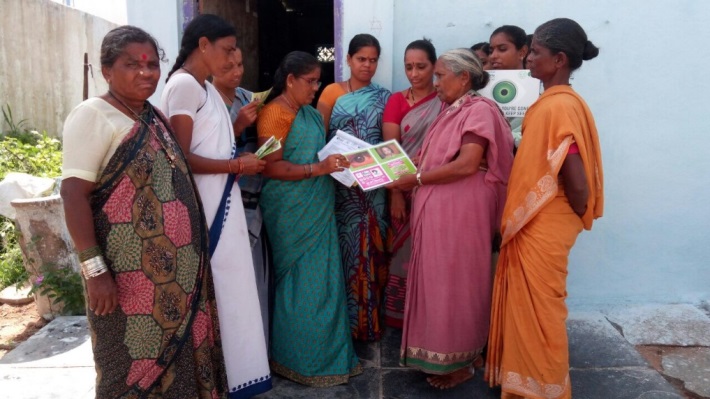 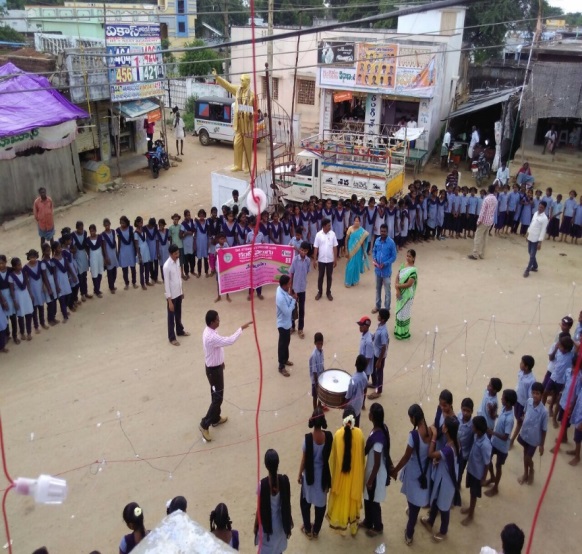 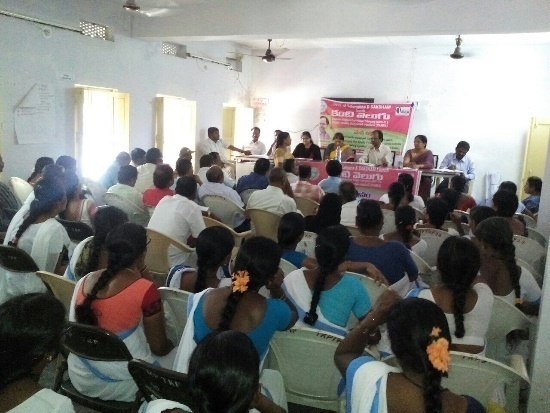 Preparatory Activities
6.	Capacity Building 
State level – Training of DM&HOs on overall program and how to conduct a Kanti Velugu Camp
District Level-Trainings to Medical Officers (MOs) & field staff
Special Trainings to Optometrist by experts in higher institutions (LV Prasad, Sarojini Hospital etc) to augment their skills 
Training Video on the workflow in camp, Do’s, Don't’ (http://kantivelugu.telangana.gov.in/KantiVelugu/videos.htm)

About 40,000 Health Dept Personnel have been oriented & trained
Preparatory Activities
7.	Quality Control Arrangement 
Constitution of State level Technical advisory committee 
State Quality Control Team (12 Teams)
District Quality Control Team (31 Teams)
Partnerships with subject experts (Optometrist, ophthalmologist,  Doctors, Academician etc) from higher institutions (LV Prasad, Pushpagiri, Sarojini Devi etc.) for  ensuring the quality of the service
State and district level control room (Call Centres)
Standardization of the processes in Kanti Velugu Camps 
8.	Arrangements for continuous supervision, Q.C and Trainings
Field Deployment
Kanti Velugu- Launch
Hon’ble CM launched KV Program on 15.08.2018
827 teams reached  villages as per the pre- announced schedule 
Teams are self contained with manpower, equipment , medicines, Reading glasses etc
While the medical teams take care of the eye screening, other govt depts provide coordination and support
Work Flow  in  the Camp
} Basic information about the beneficiary
} Issuance of Kanti Velugu Card 
	Staff- 2 ASHAs
Step – 1 – Registration Desk
Step -2 – Unaided Visual Acuity (UVA)
} Snellen Chart 
} Record details in KV Card 
	Staff -  ANM & AWWs
} Medical & Ocular History, Anterior Segment
Evaluation
 Distribution of Medicines – need basis
} Records details  in KV card
	Staff- Medical Officer, Staff
	Nurse & ANM                   
                                               Data Entry – Tab 1
Step 3-  Examination by Medical Officer
Work Flow in the camp
Step -4 -  Objective Refraction & Subjective Refraction
} Examination through Auto Refractometer
} Trial lens
} Record details in the KV card
  	Staff- Optometrist & Support staff
} Reading glasses issued at the camp
} Indent placed for prescription glasses /referrals
Staff -ASHAs, Health Supervisor, ANMs
Data Entry with Photo of the Reading glasses /prescription – Tab 2
Step 5- Issue /Order of Spectacles /referrals
Camp Layout
Room size 
10 x 20 Sft
Room size 
10 x 20 Sft
Room size 
15 x 20 Sft
Room size 
15 x 20 Sft
Room size 
15 x 20 Sft
Table - 2
Table - 4
Table - 5
Table - 1
Table - 3
Medical Officer checkup
Objective Refraction
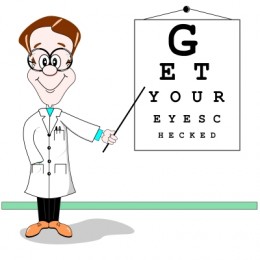 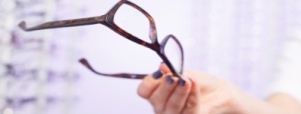 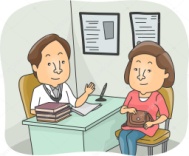 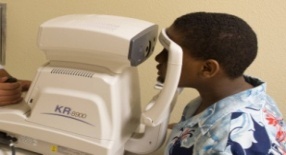 3 mtrs  distance
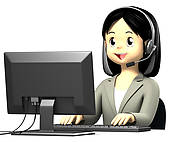 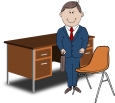 Issue of Spectacles
Data Entry – First level
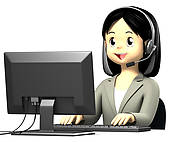 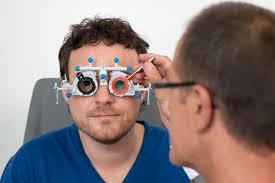 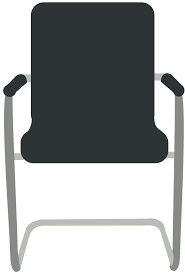 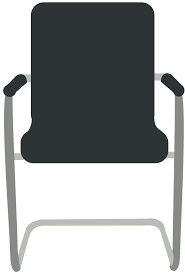 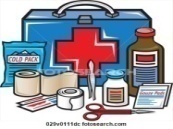 Data Entry
Subjective Refraction
Medicine Distribution
Unaided Visual Acquity
Registration
IT as a backbone for Implementation & Monitoring
Data entry  is done with 2 tabs, deployed at Table No. 3 and 5
Simple input with 13 data points (10 with Check Box)  – 3 minutes
Patient will have a Hard Copy of Record
Wherever Reading glass is given, Photo of the beneficiary with glass is taken & uploaded 
Wherever follow up is required, Photo of Patient Record is taken & uploaded
Supply Chain & Management of  Prescription Spectacles:
Data entry at field level -- QC of data at state level –- place  order 
Order gets populated in vendor’s login 
Vendor takes the order, manufactures & dispatches district wise 
Each of the prescription glasses is barcoded with patient details 
ANM/ASHA hands over glasses to the beneficiary, Scans the barcode, take photo & Upload
Recording of the data in Tab  1–Basic Details & Medical History
Recording of the data in Tab  2
Daily Output
Daily Output
MIS Report-CM’s Dash Board (As on 30.10.2018)
% Eye conditions identified out of screened population
Cost Analysis
Glimpses from Field
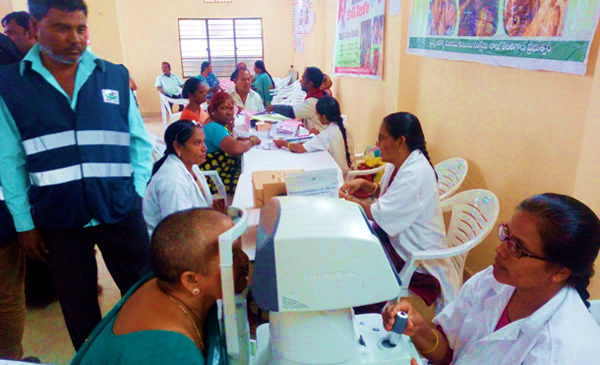 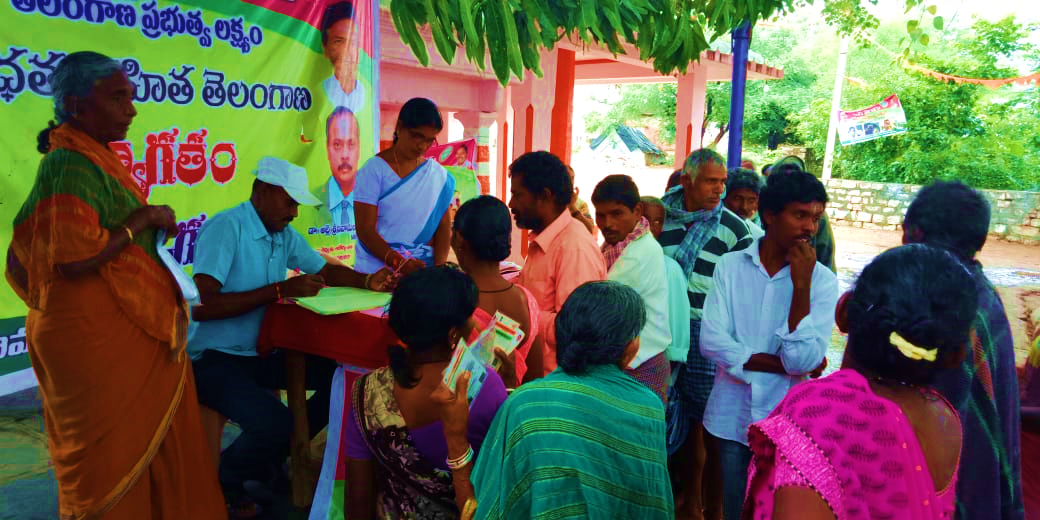 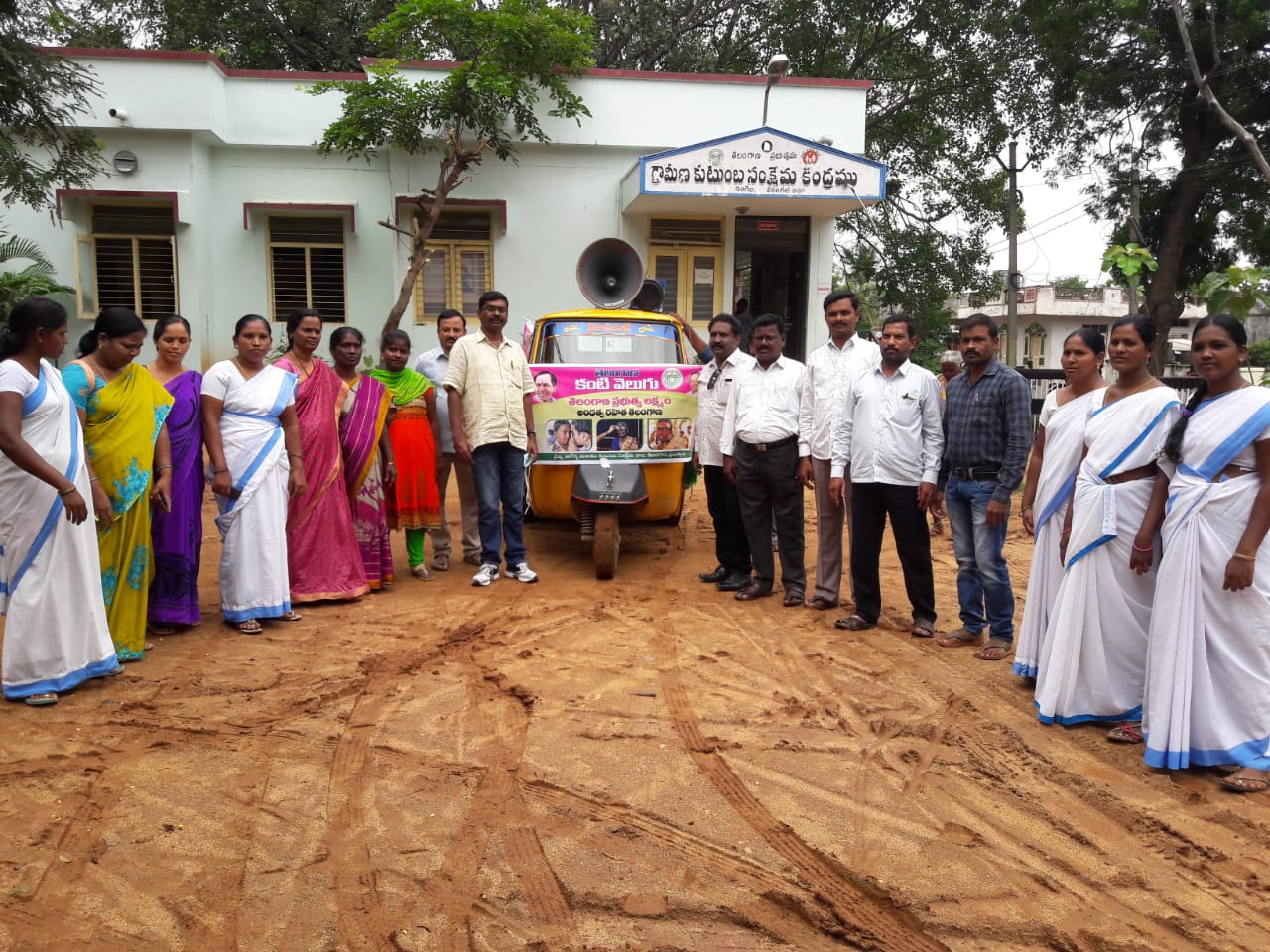 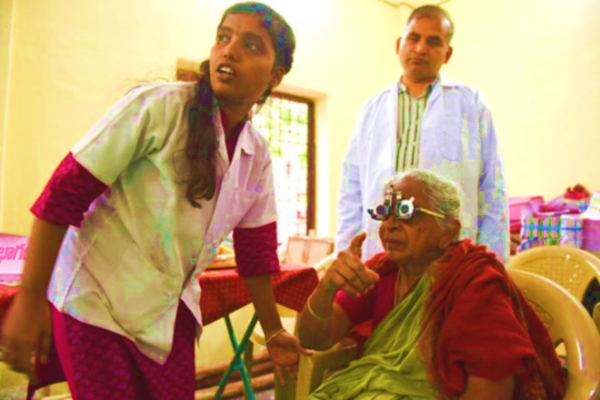 Glimpses from Field
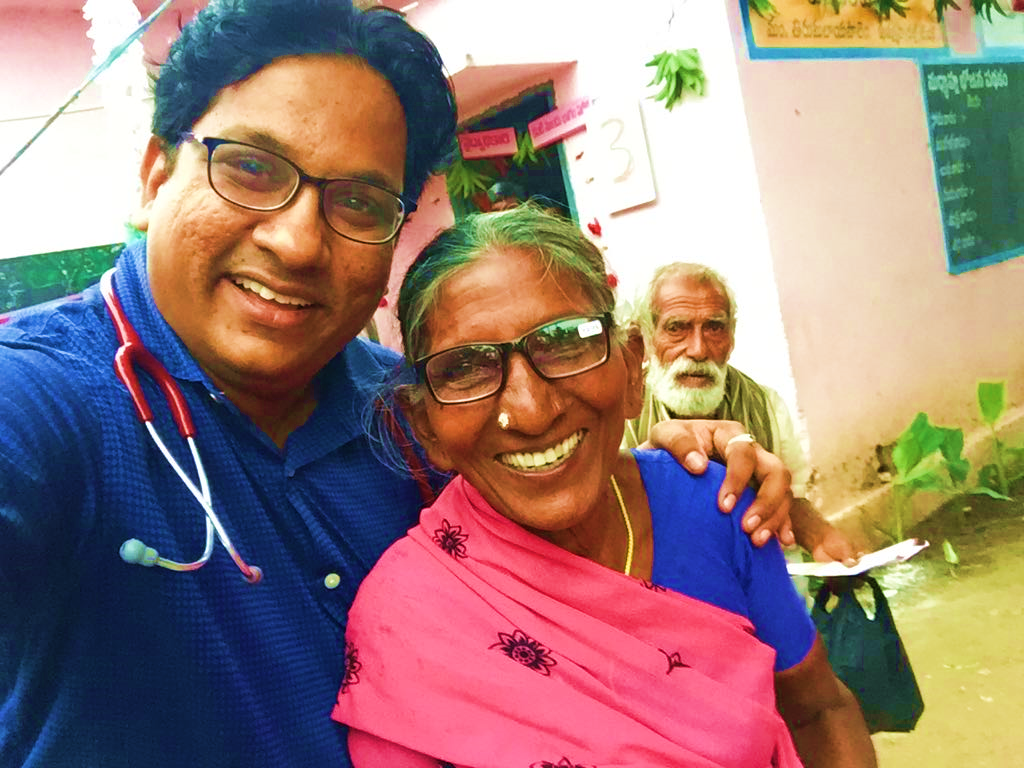 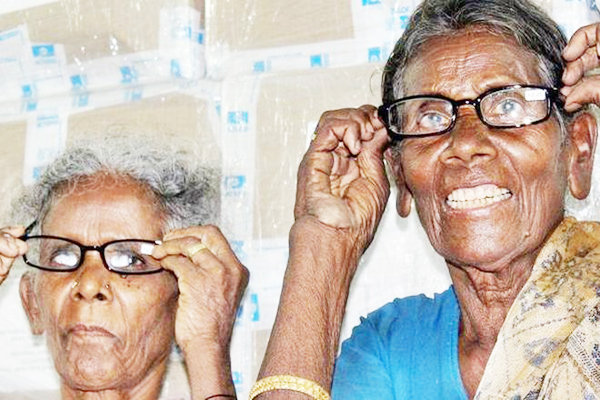 Way Forward
Analysis of the data captured to understand
Extent of eye related diseases- age & region wise 
To formulate the policies and streamlining efforts accordingly 
Making CHCs/PHC across the state (900) as vision centres to carry out regular eye –check ups 
Equipping all the district hospitals to function as secondary care institutions to cater for eye related diseases and conduct surgeries